Волшебный мир речи
Воспитатели:
Балыкова М.В.
Попова Е.В.
2023 г.
Манкотерапия
Манкография – рисование манкой или на манке
«Щепотка»
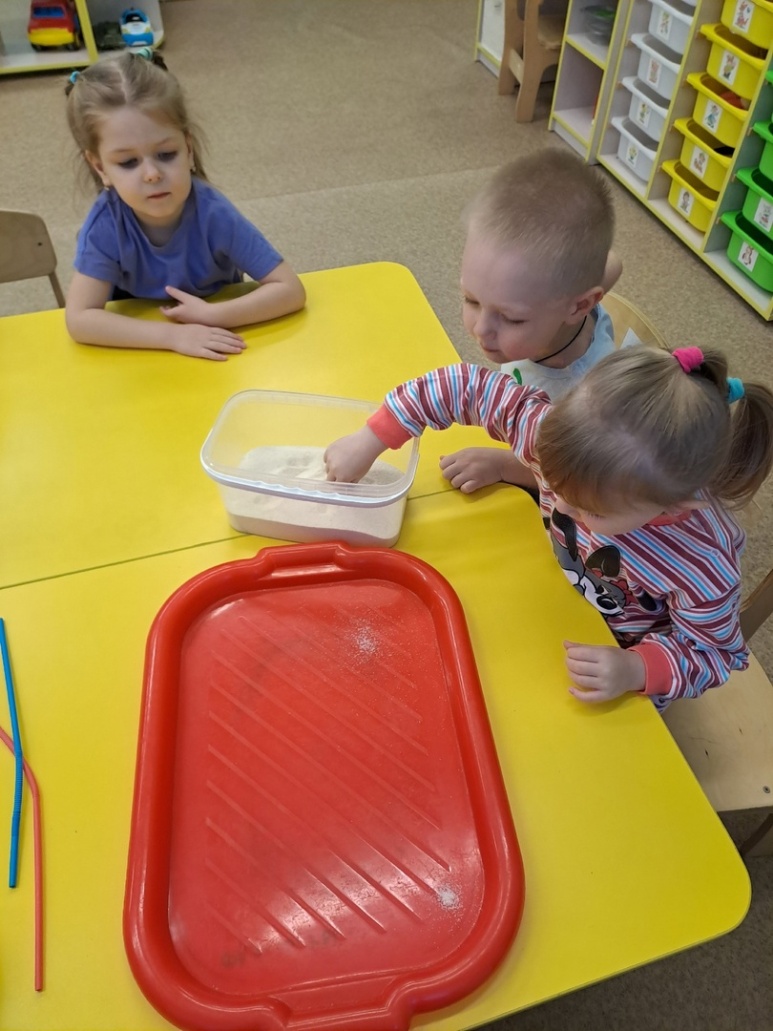 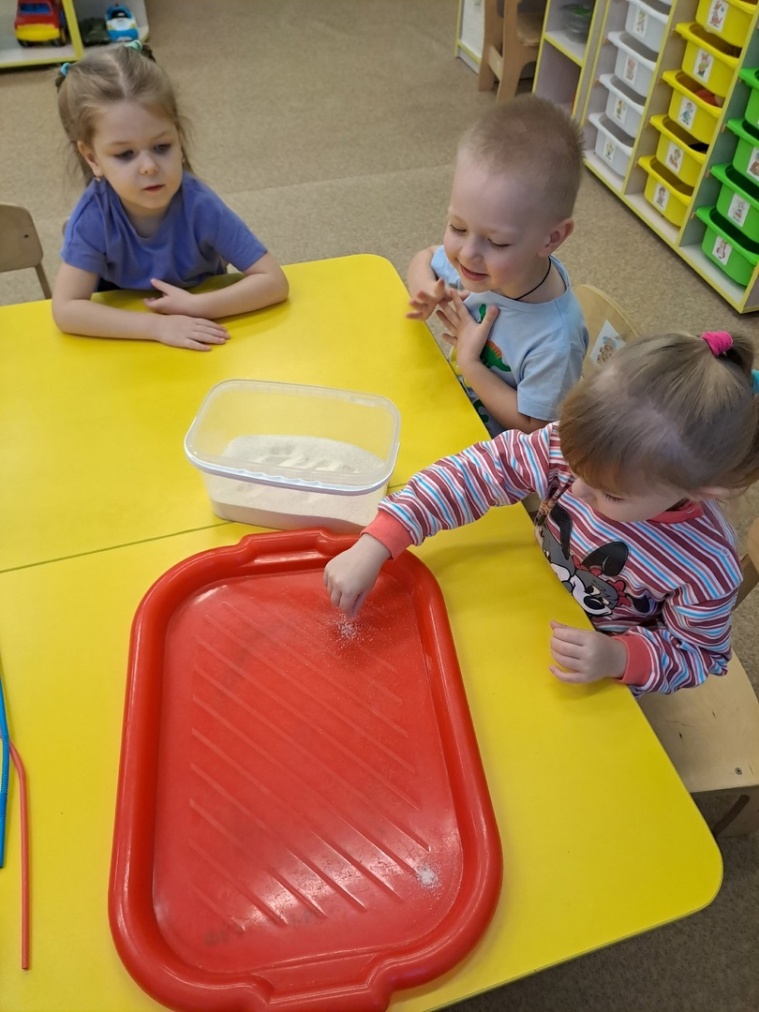 «Рисование на манке»
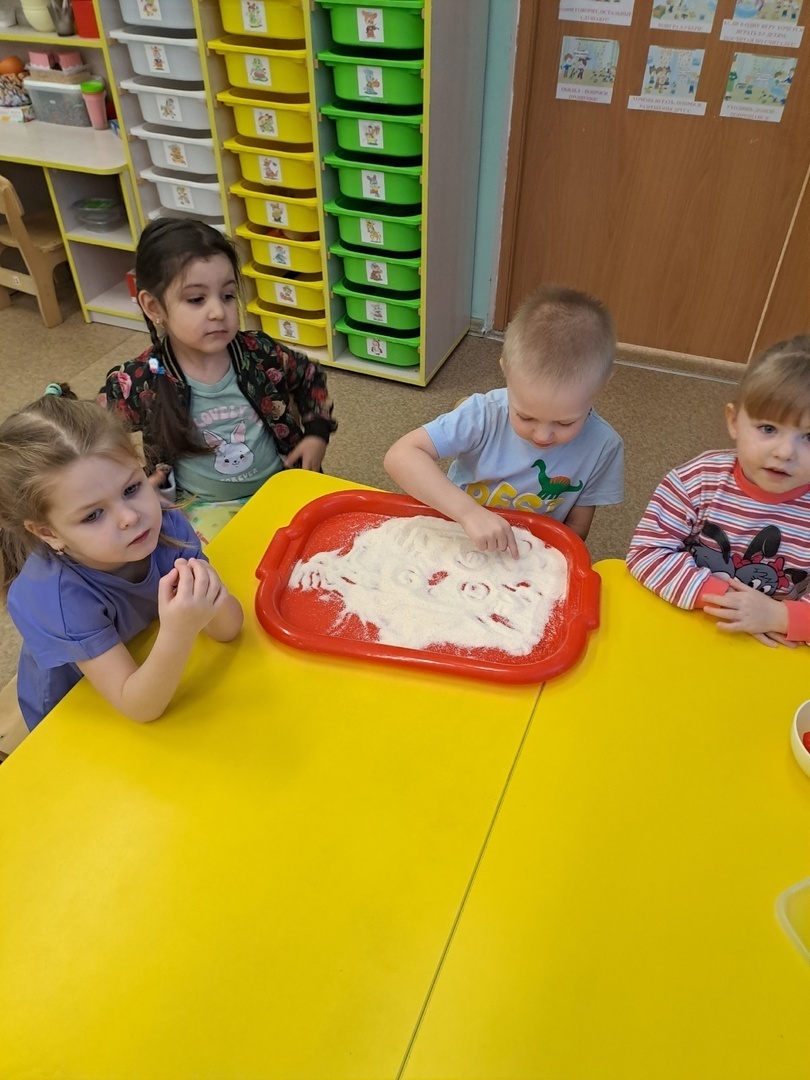 «Следы и отпечатки»
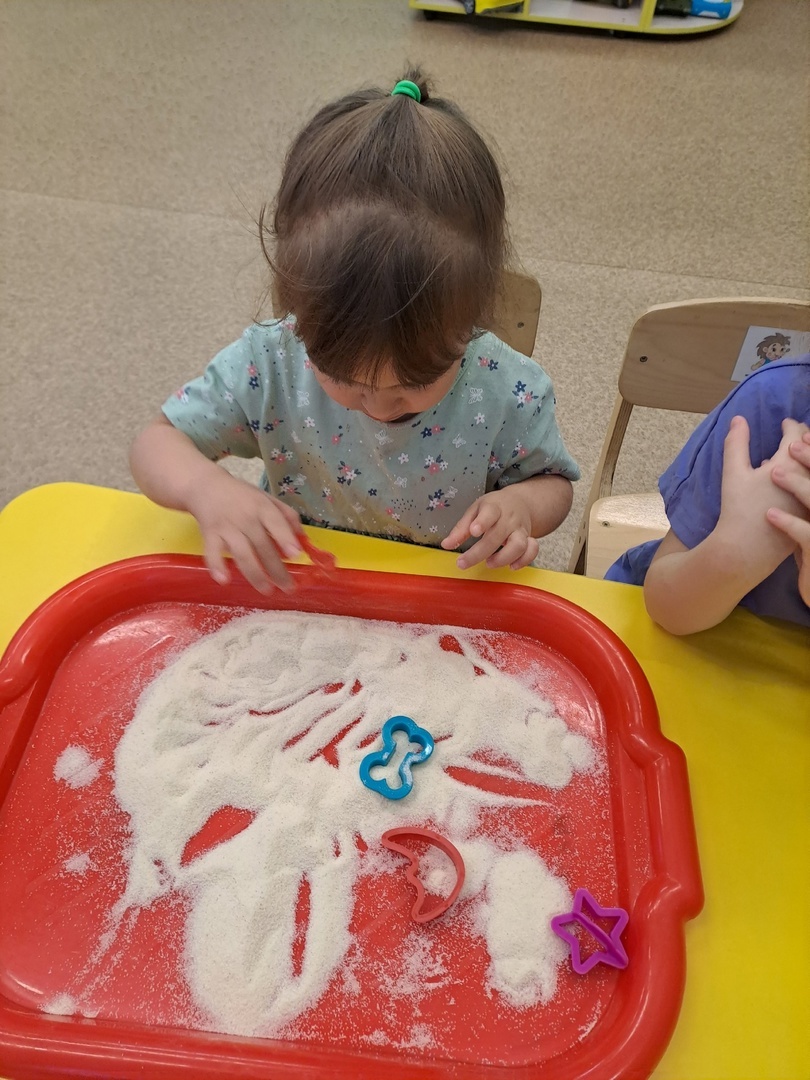 «Пересыпание»
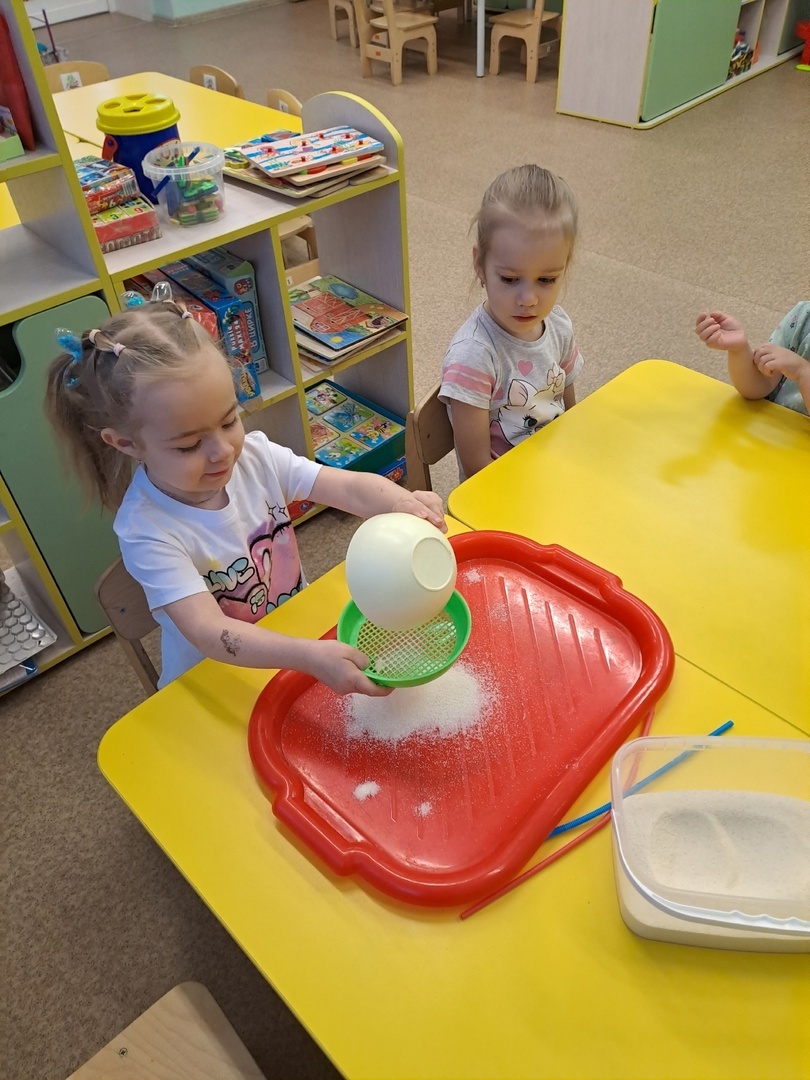 «Делаем дырочки»
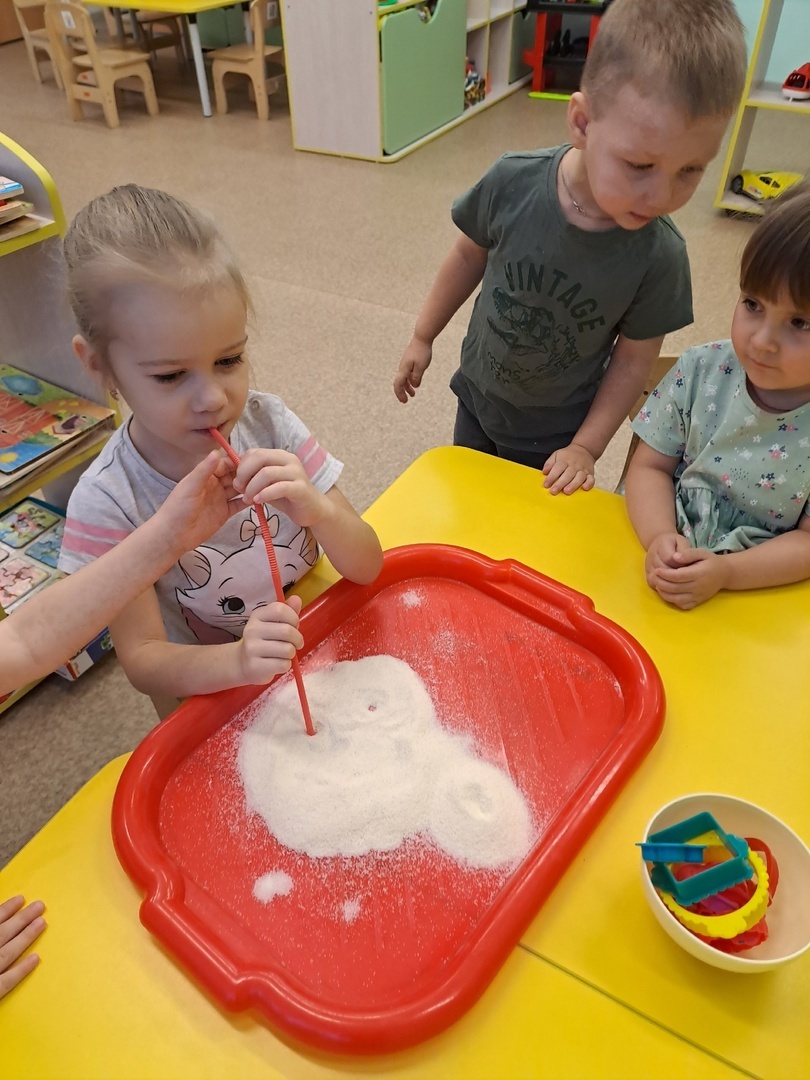 «Трафареты»
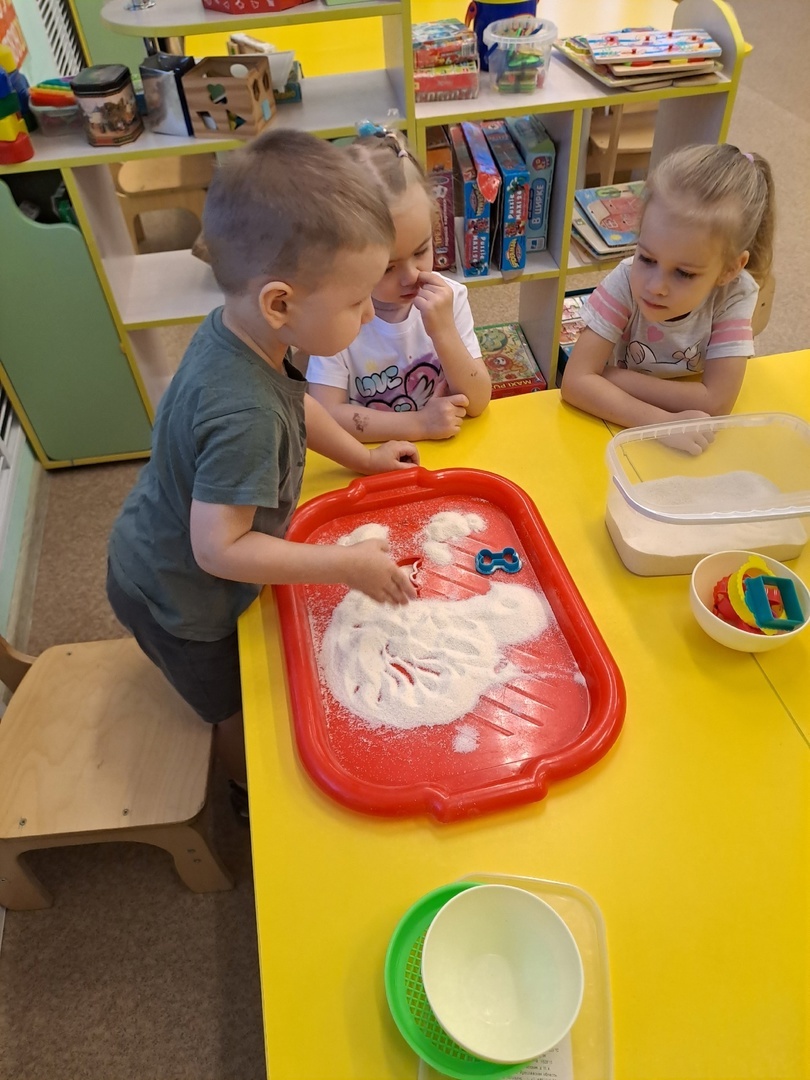 Рисотерапия
«Знакомство»
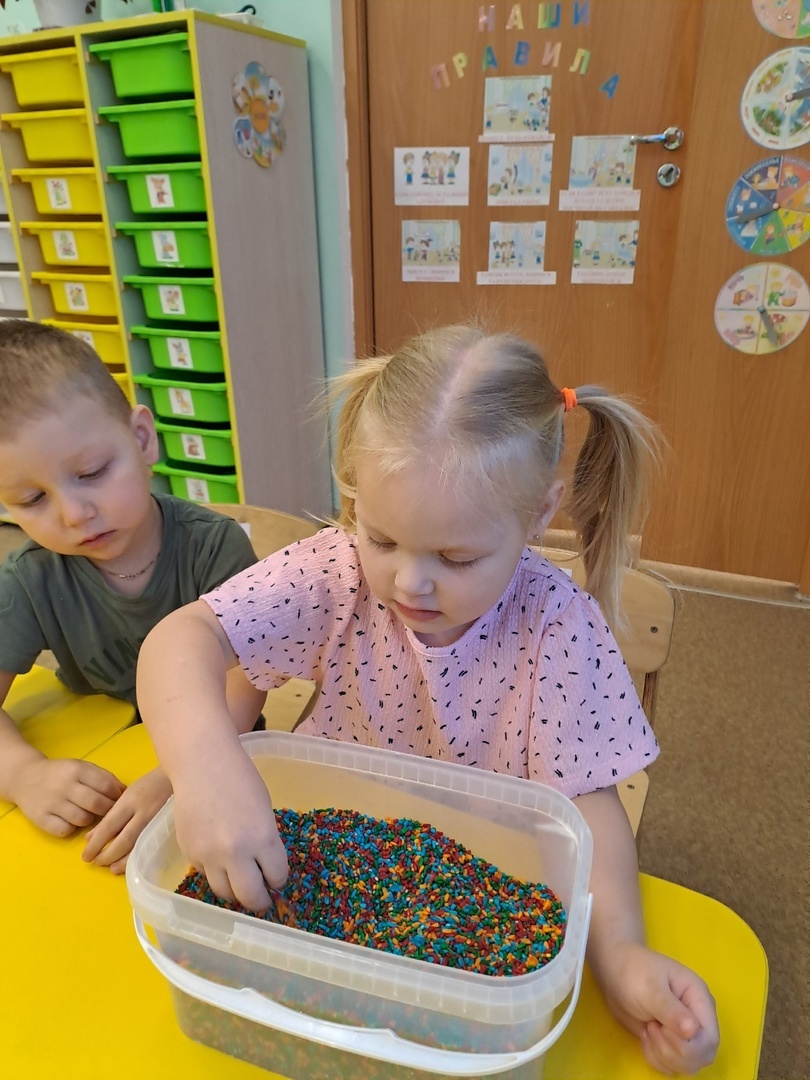 «Следы»: «Идут медвежата», «Прыгают зайки»
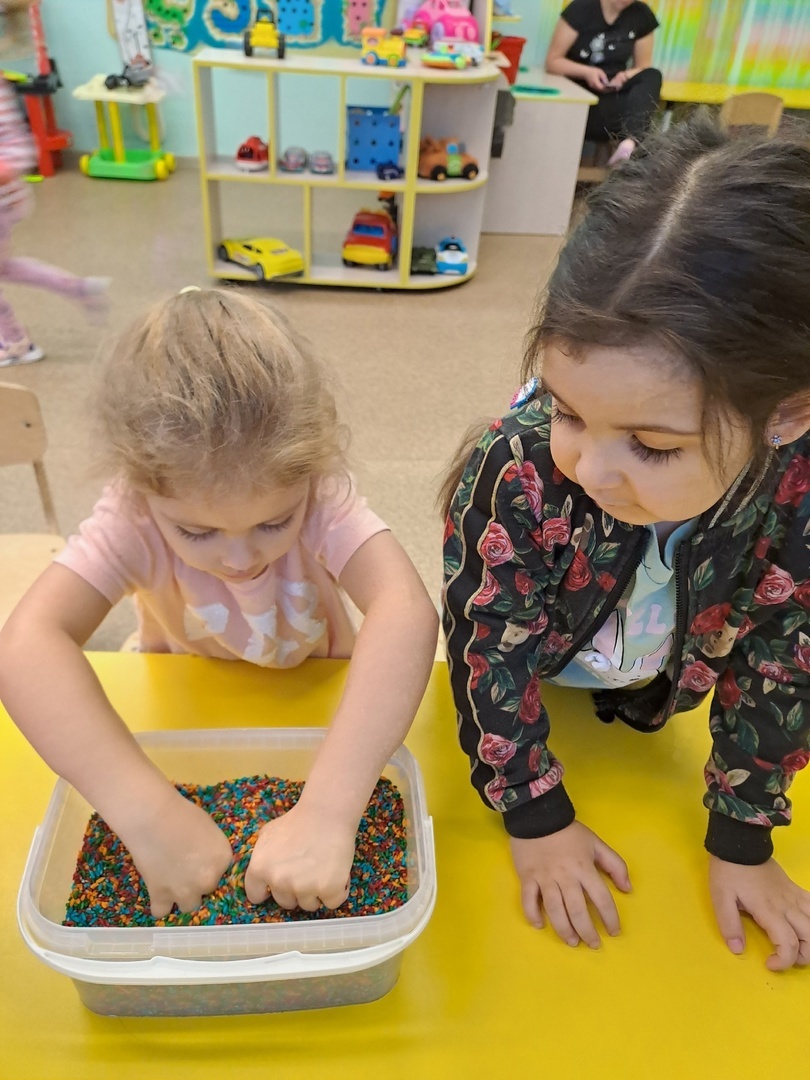 «Что пропало?»
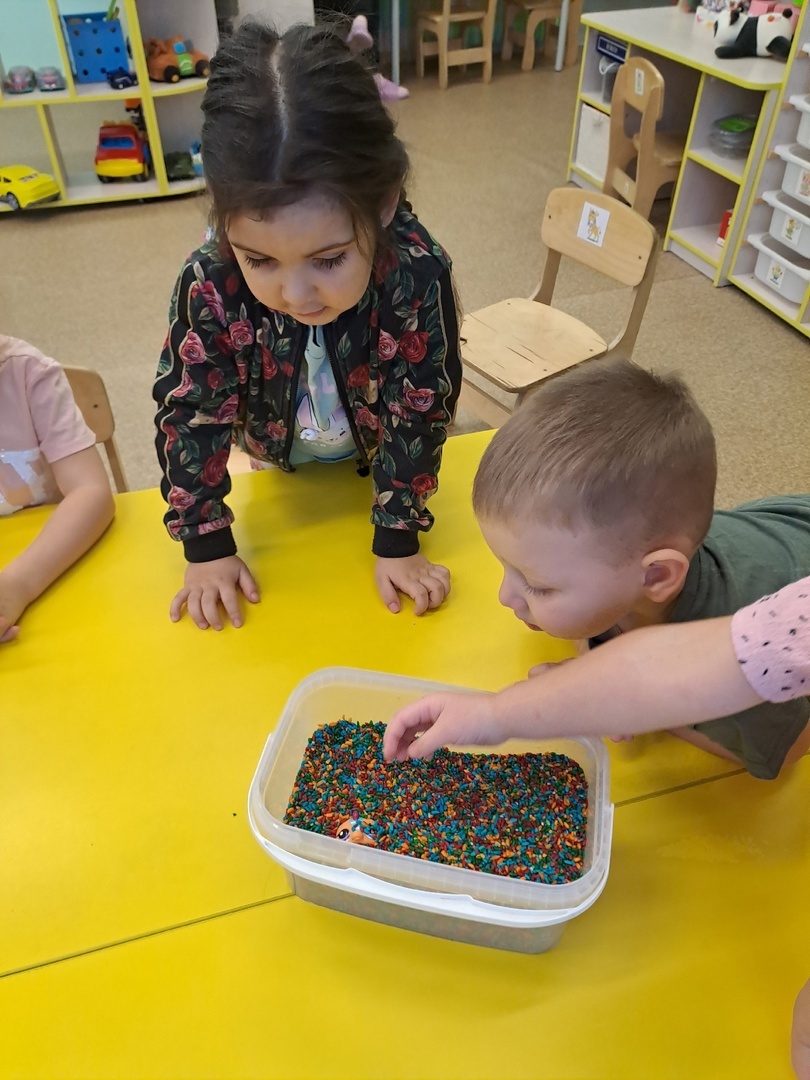 «Клад»
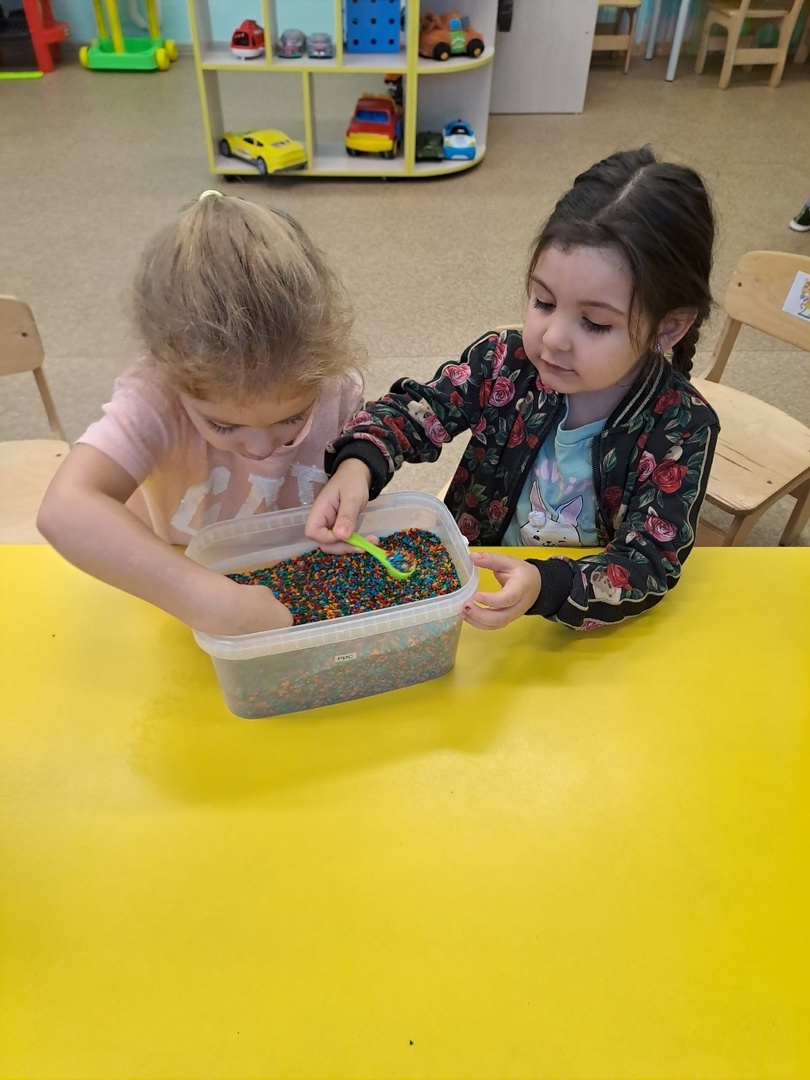 Театрализация
«Пальчиковый театр»
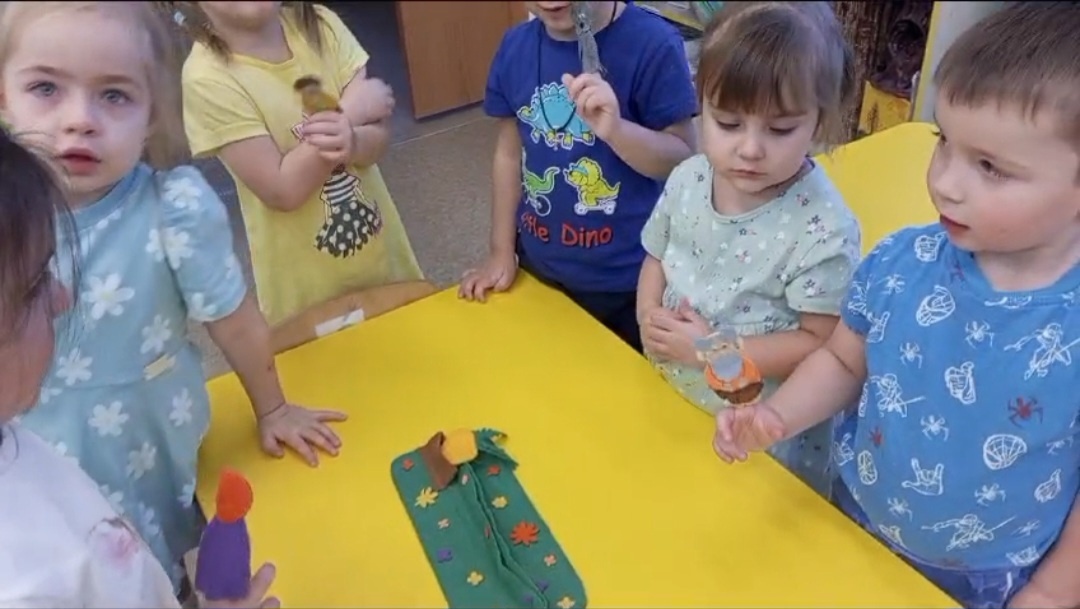 «Настольный театр»
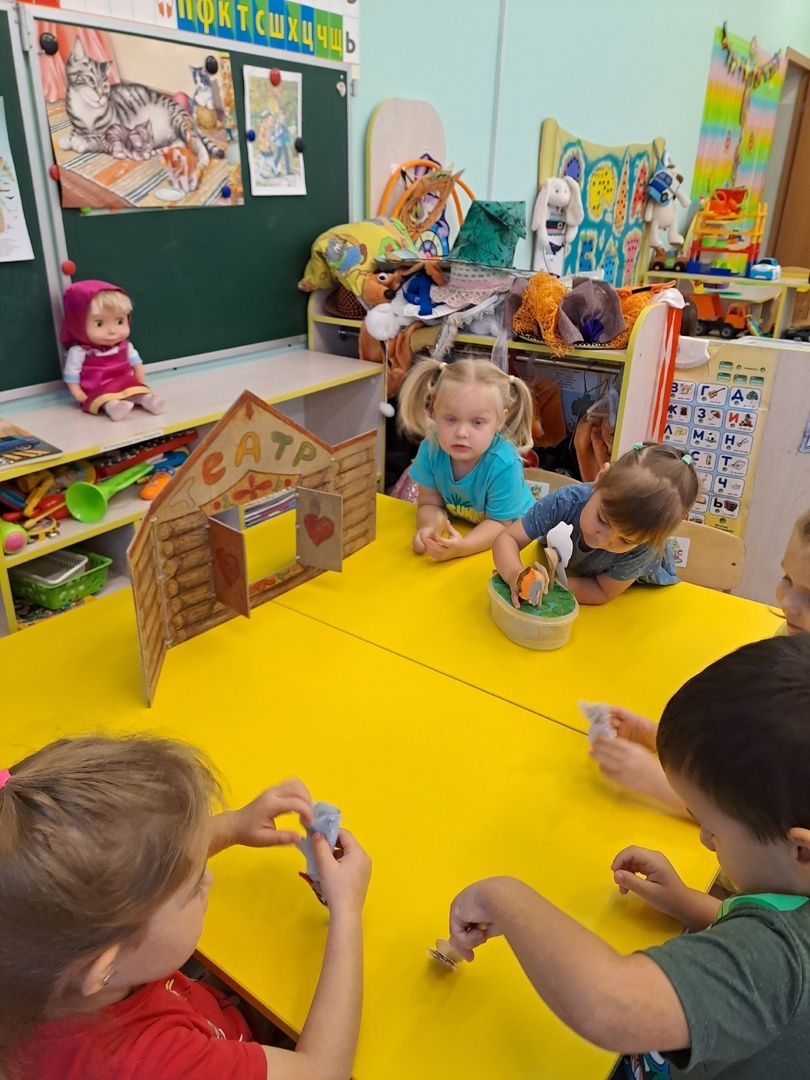 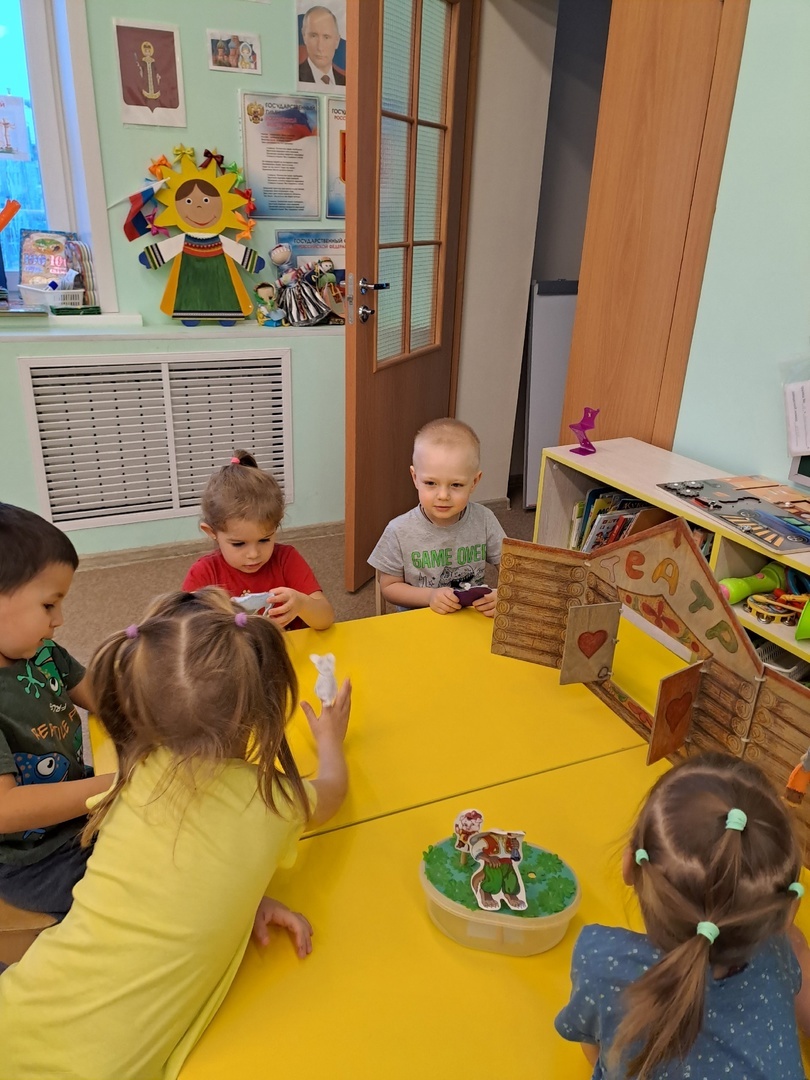 «Театр би-ба-бо»
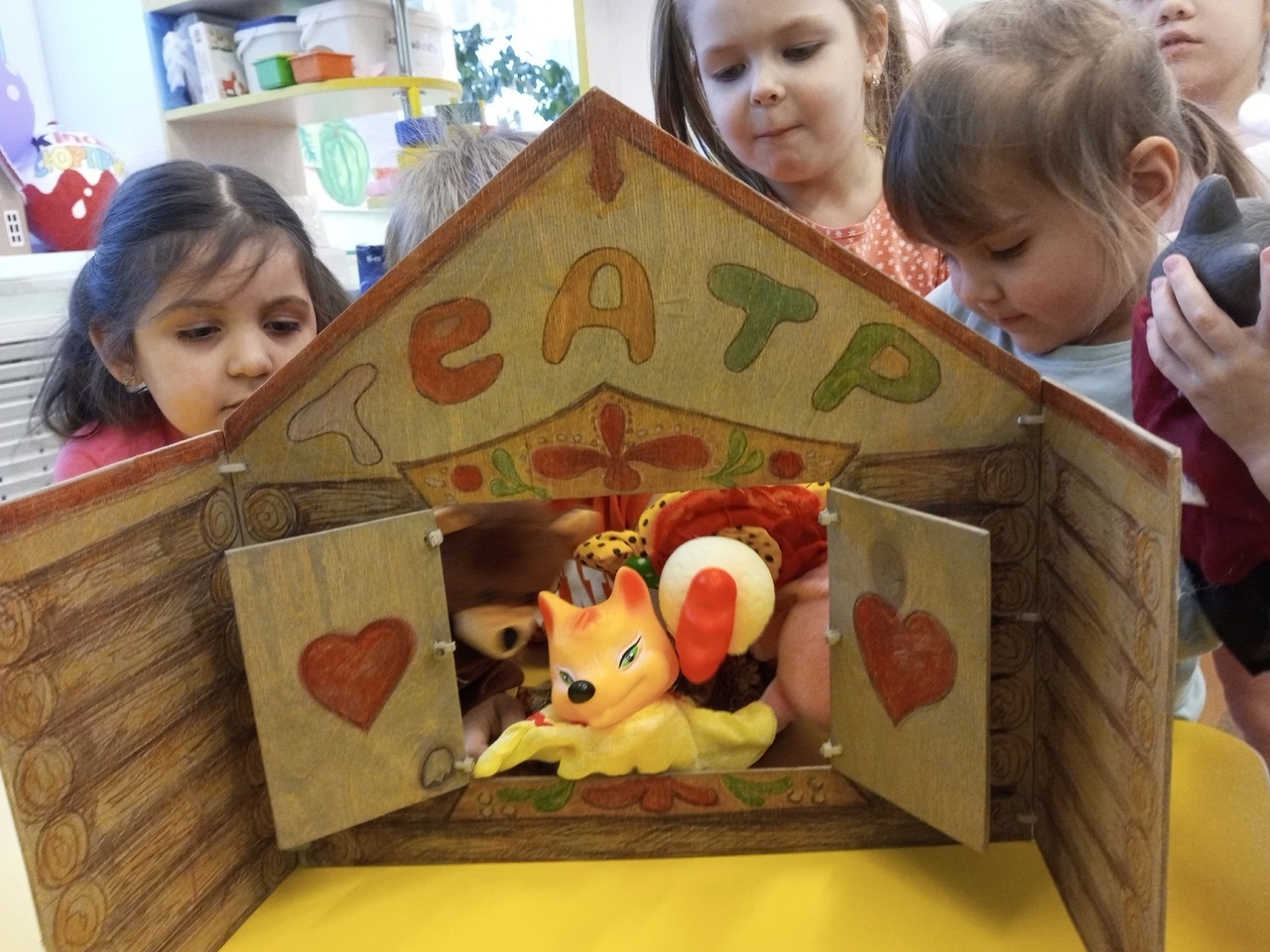 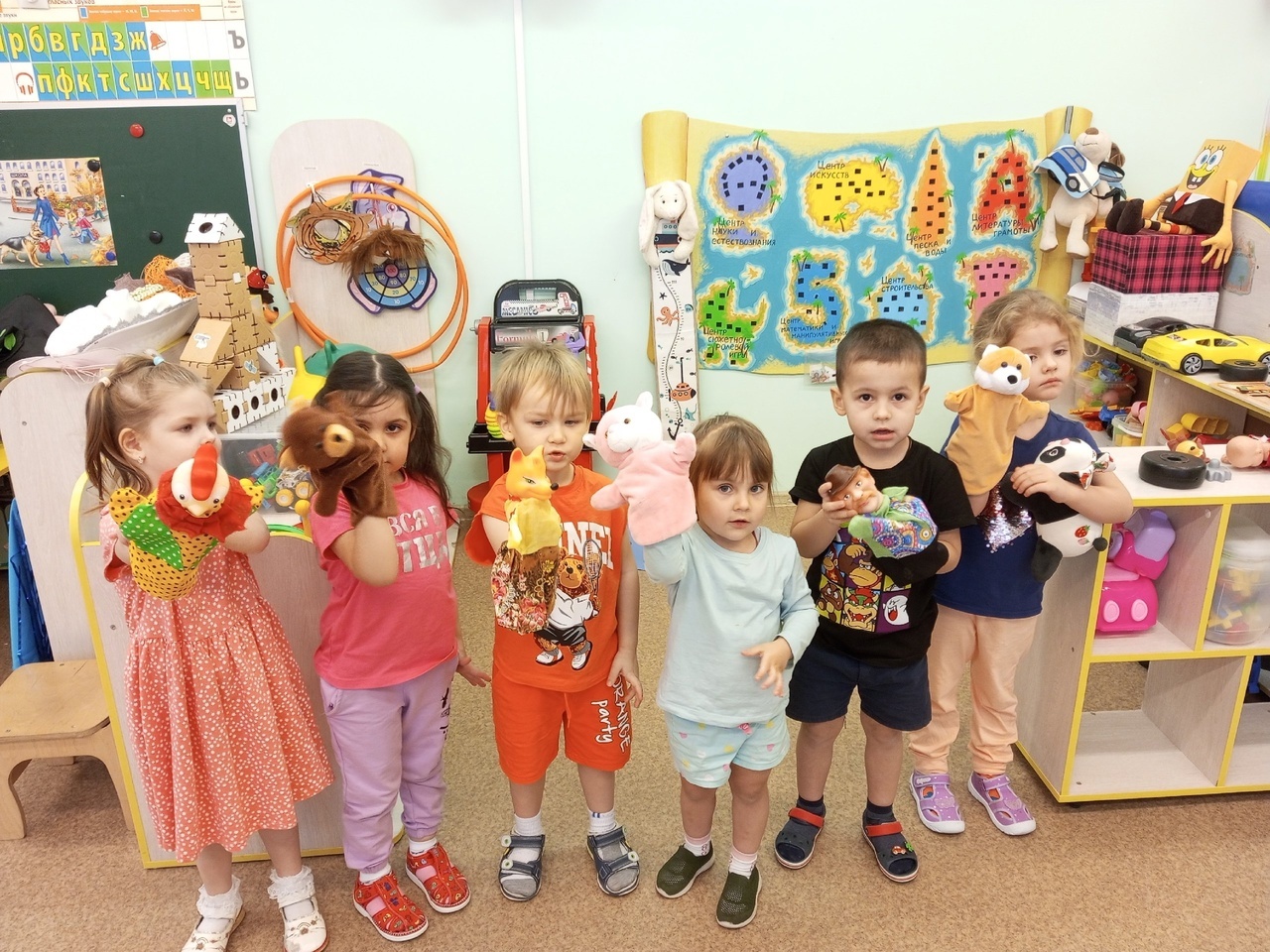 «Ролевой театр»
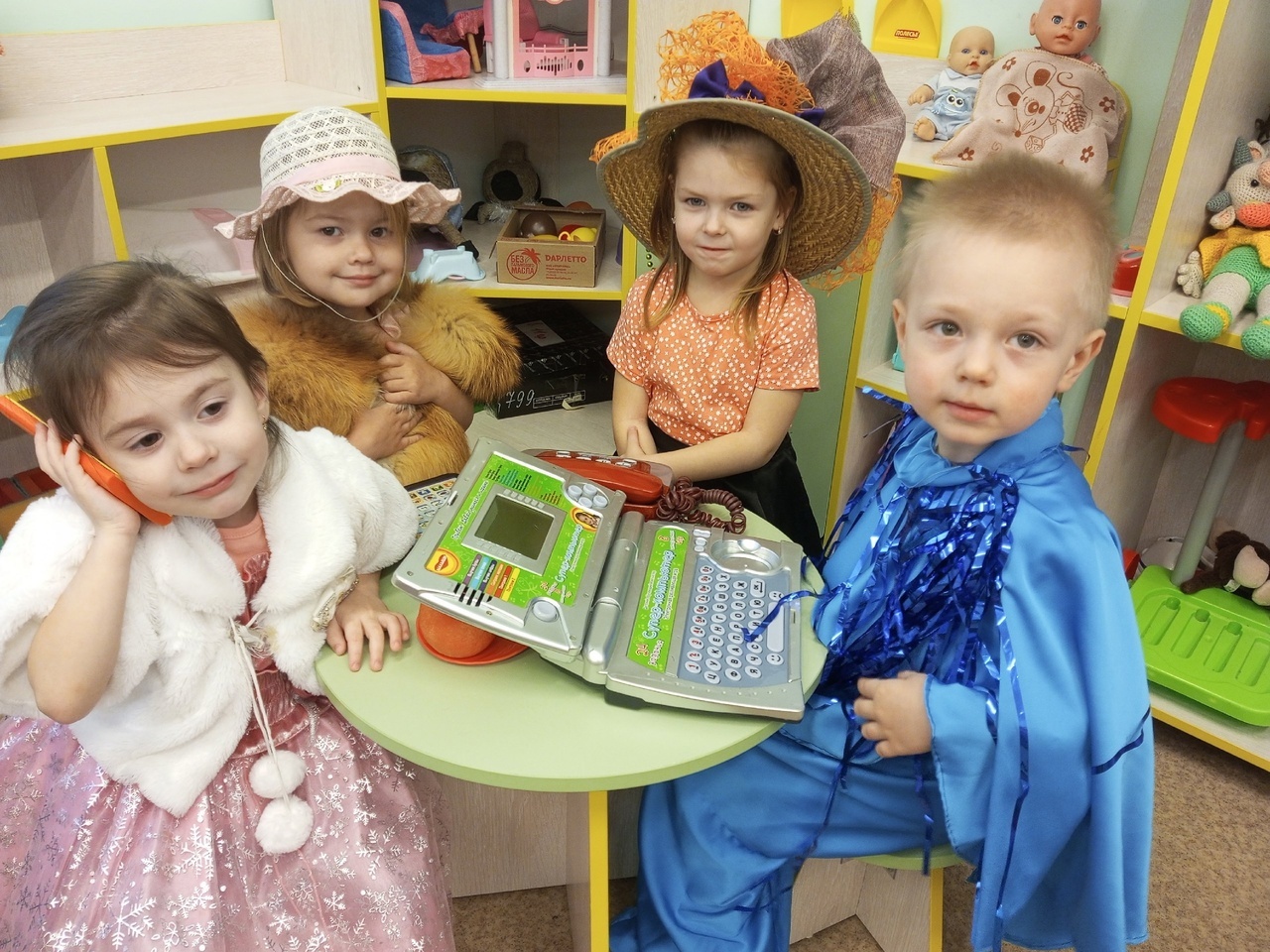 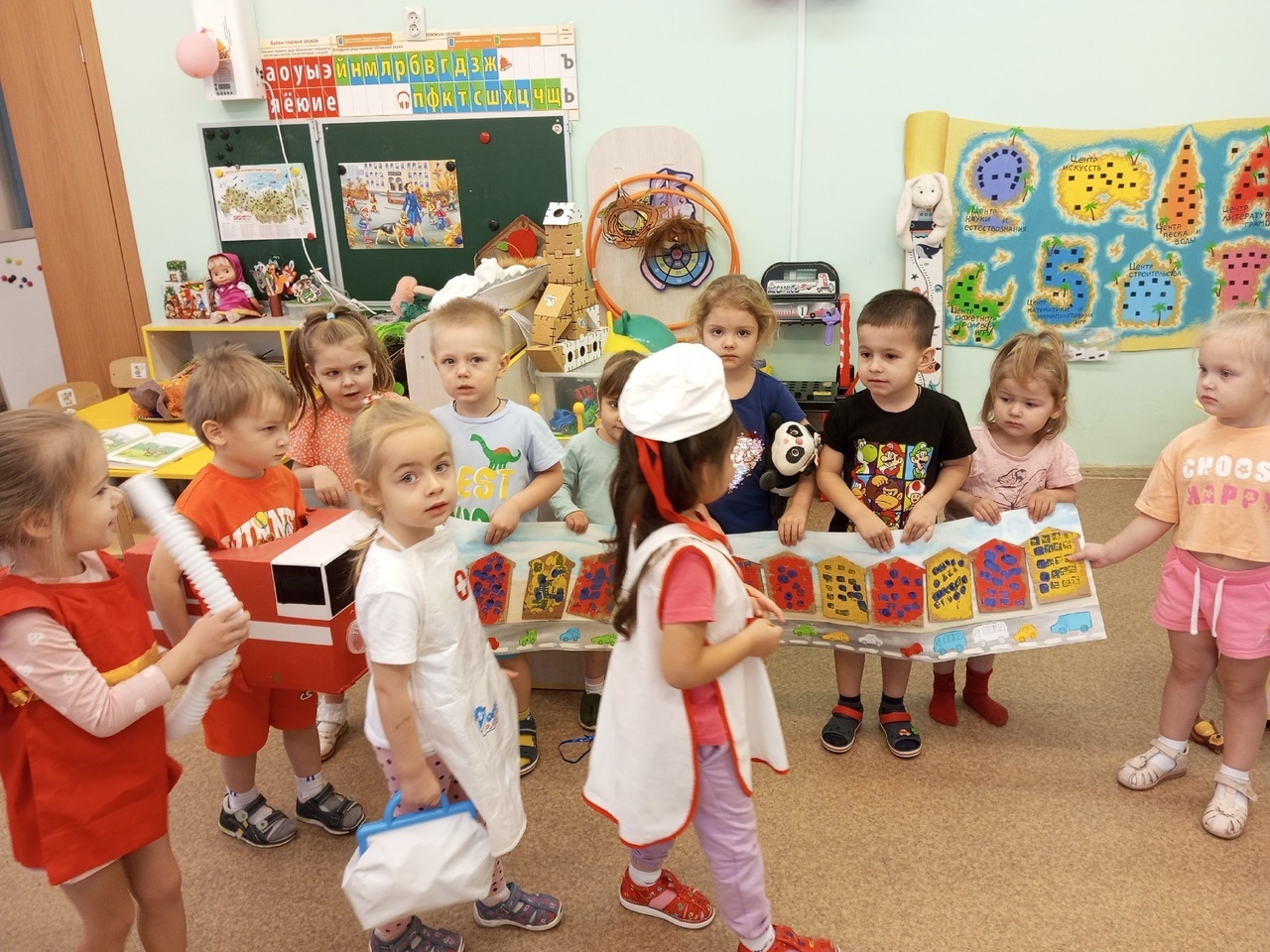 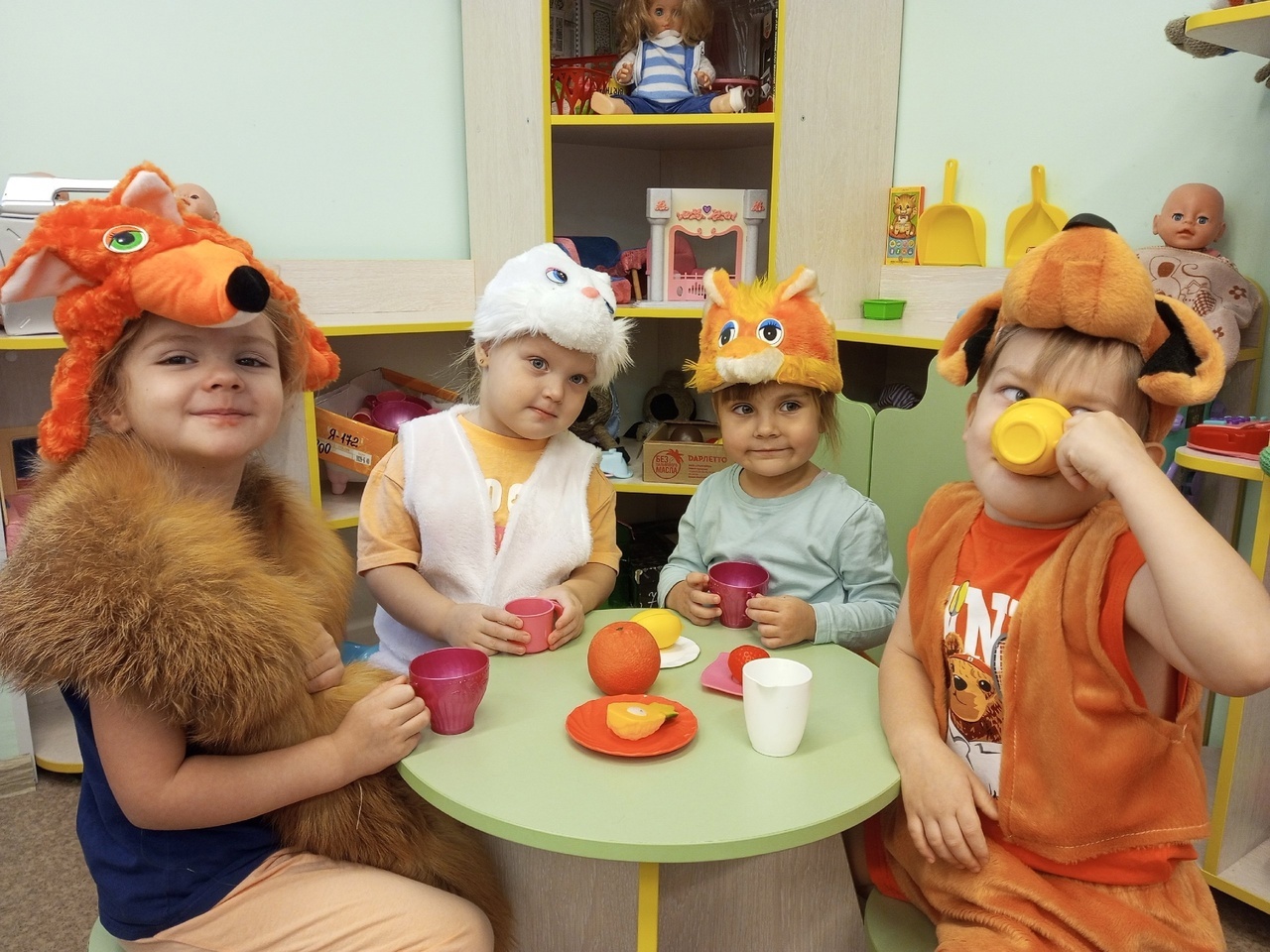 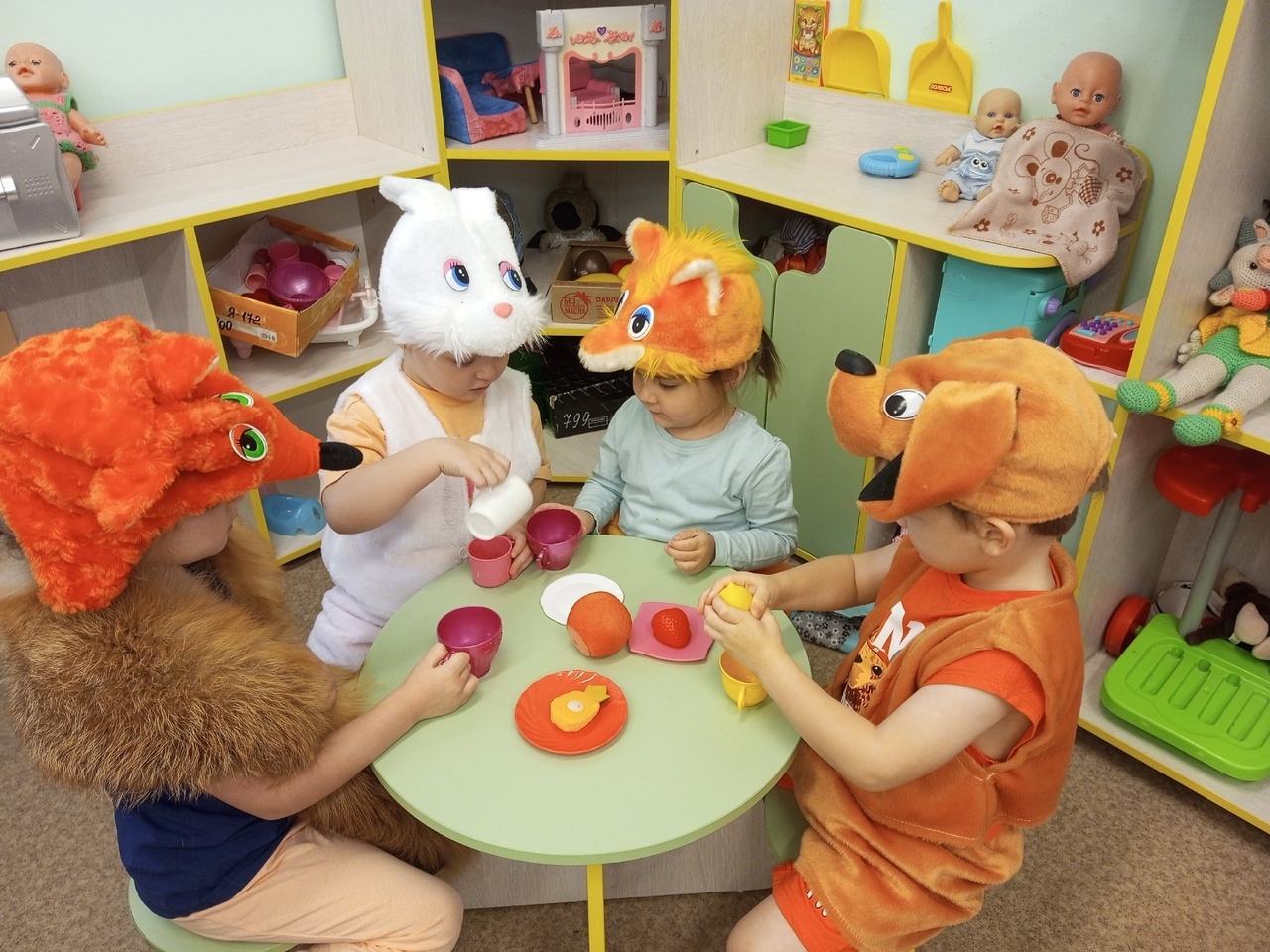 Работа с книгой
«Рассматривание книги»
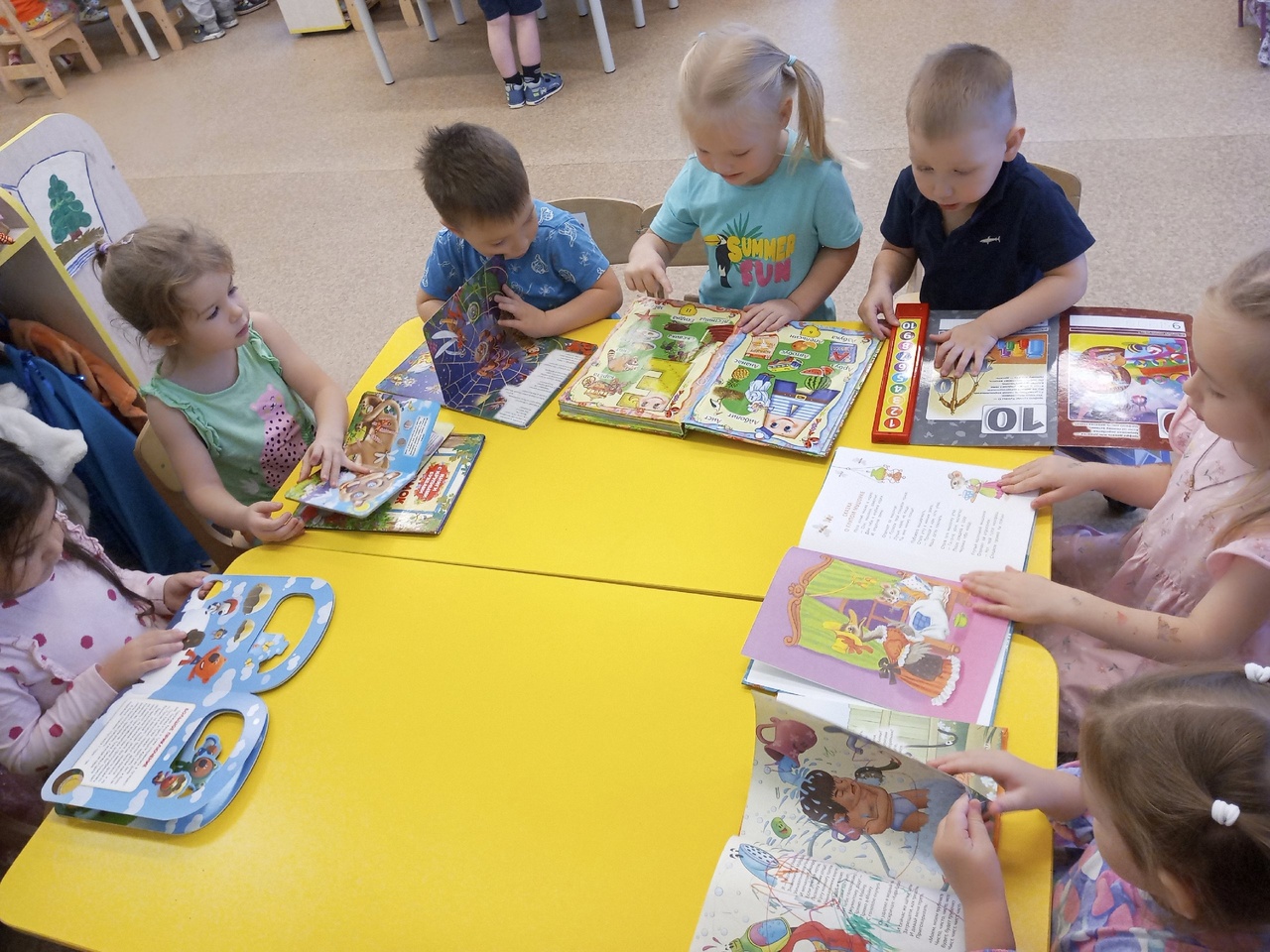 «Чтение книги»
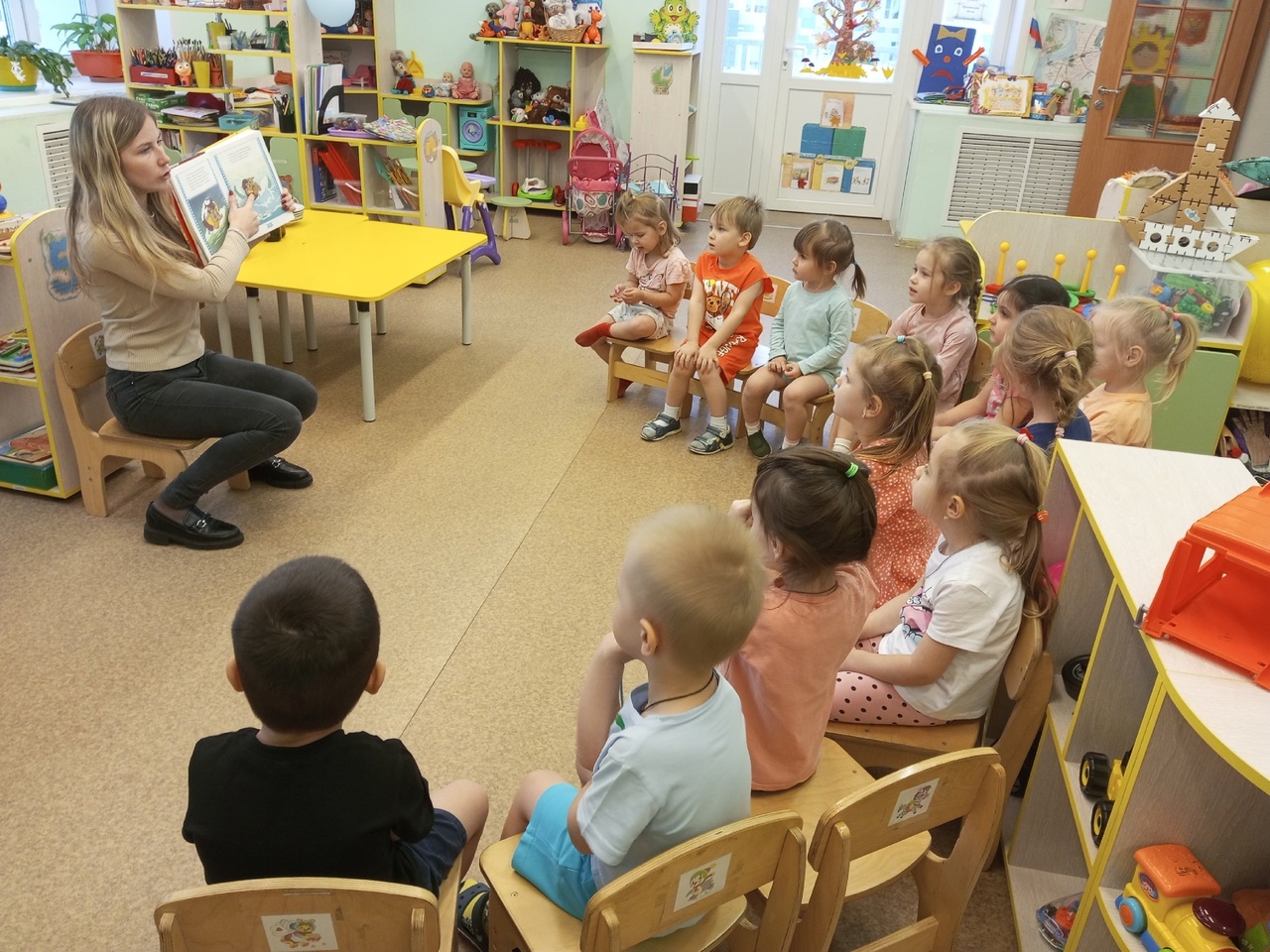 «Беседа по книге»
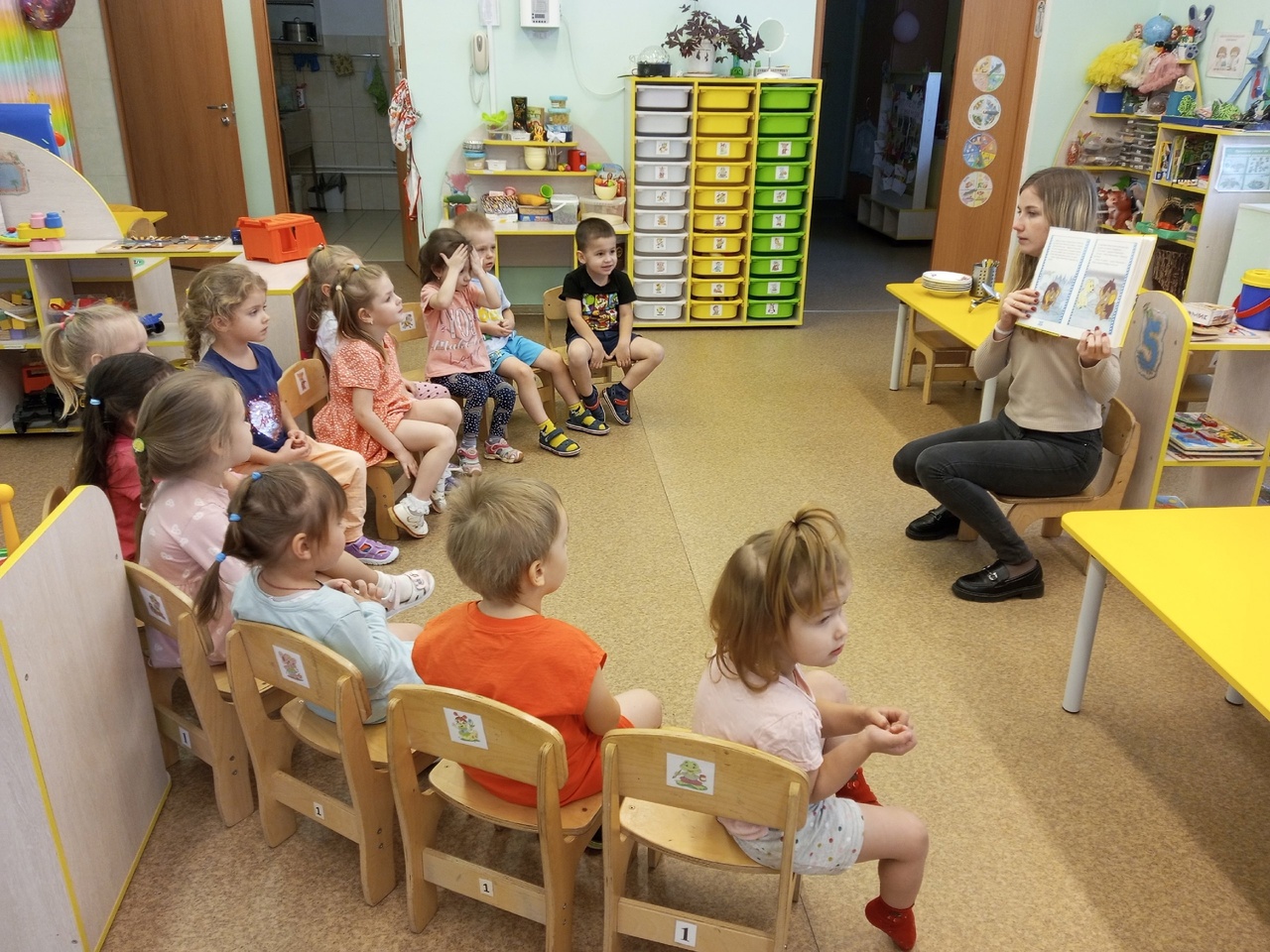 «Развлечение с книгой»
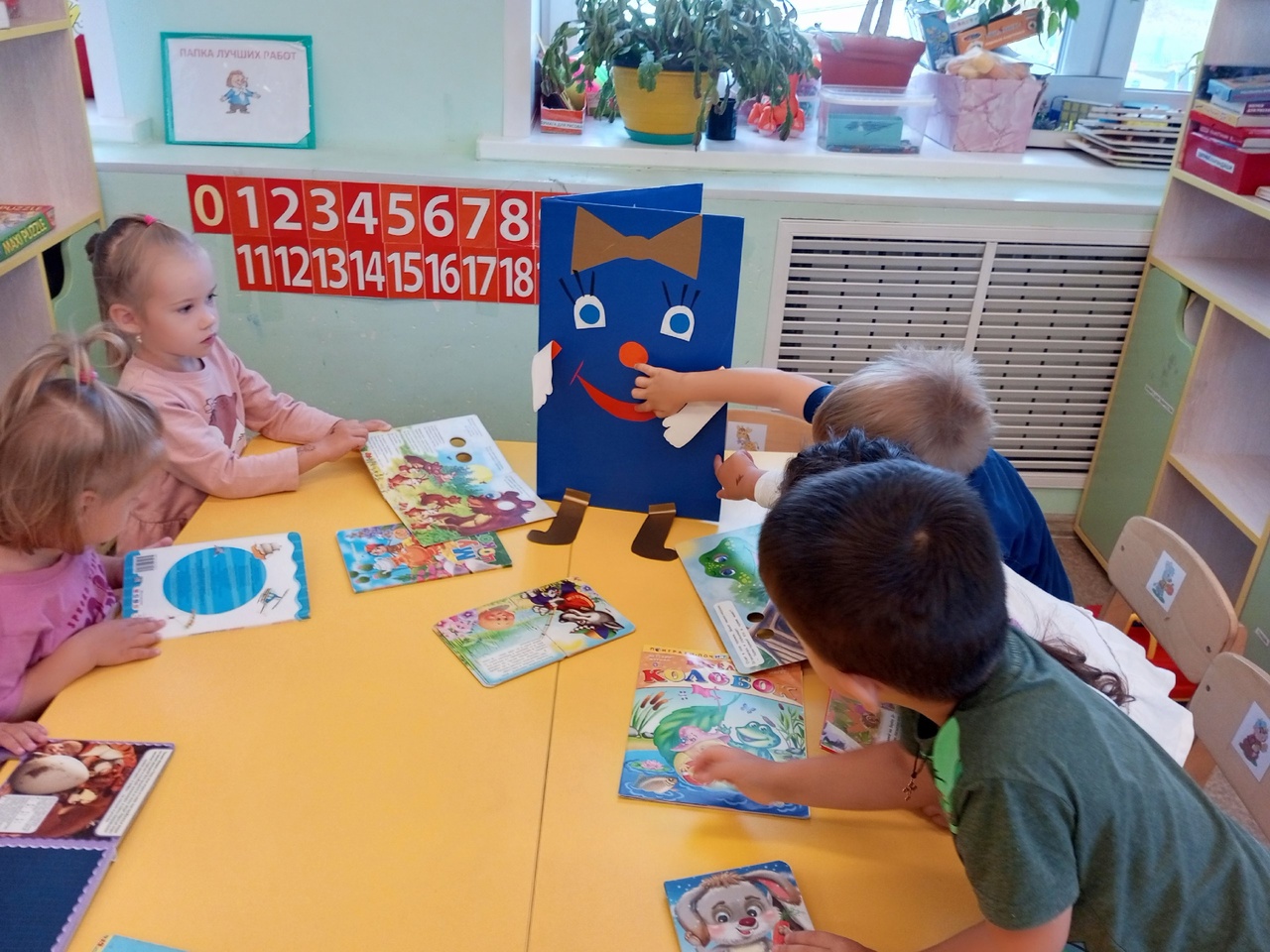 «Ремонт книги»
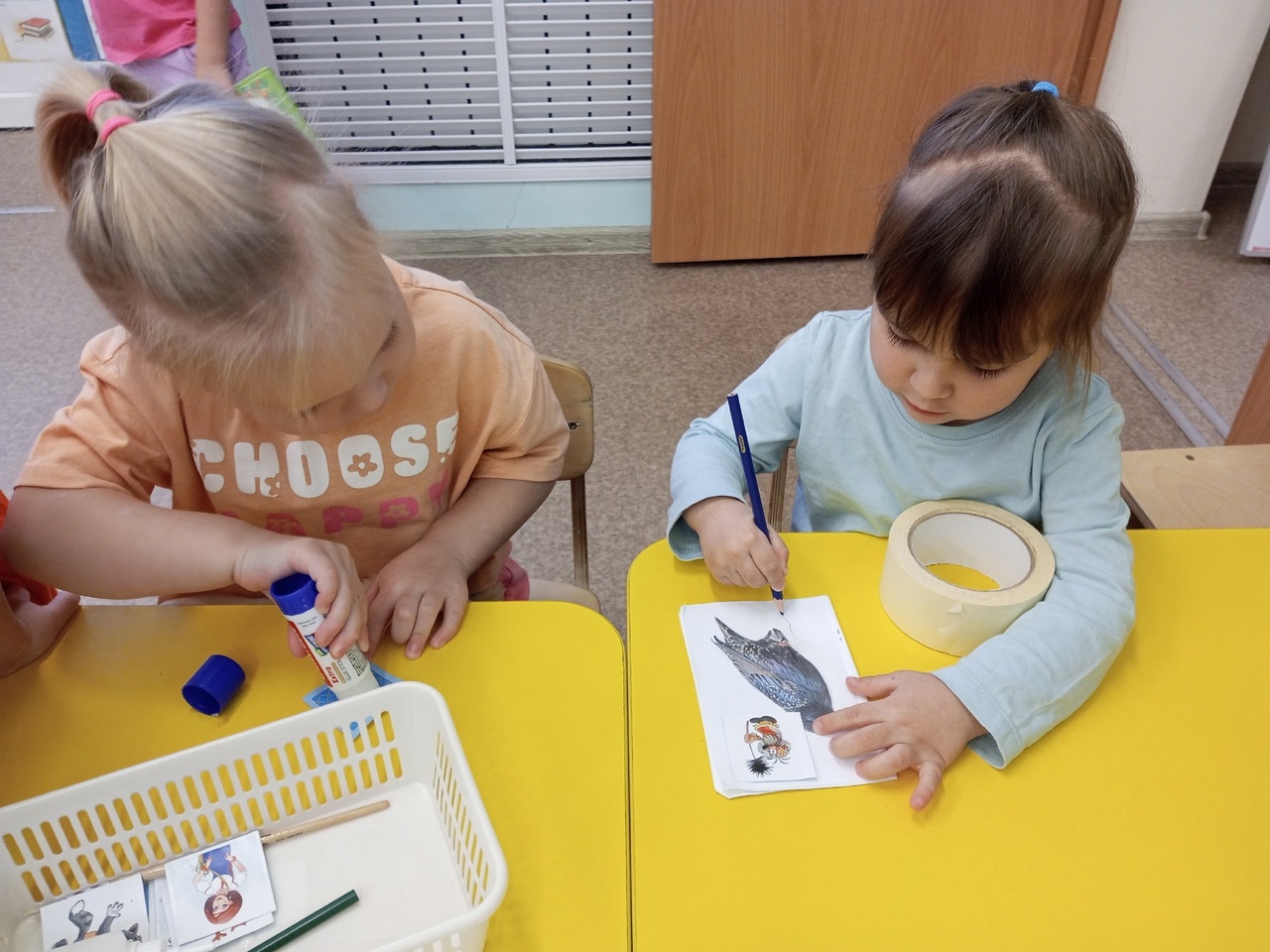 «Создание книги»
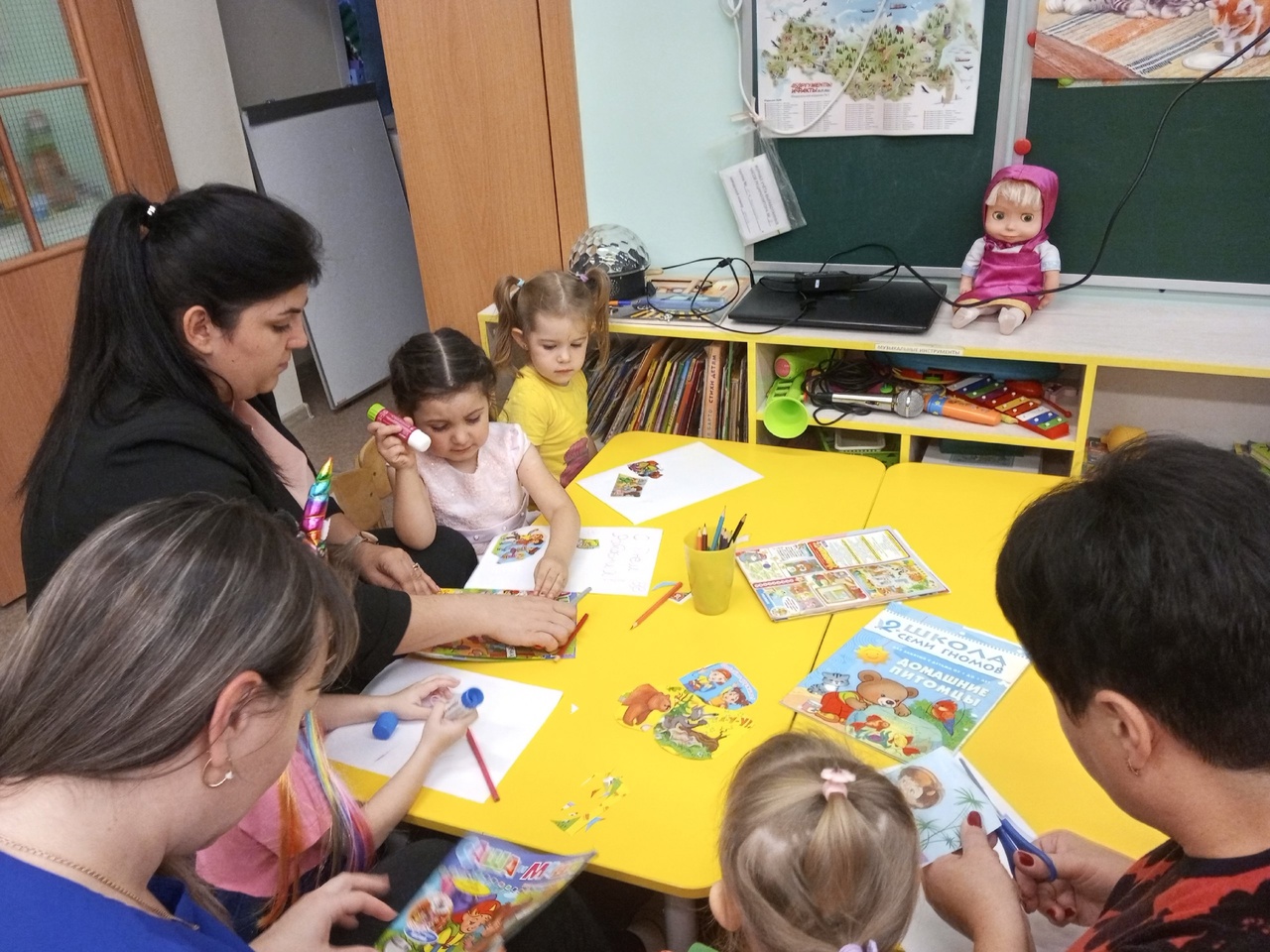 Спасибо за внимание!